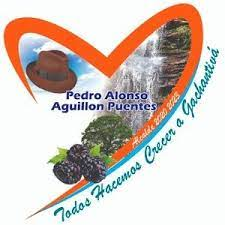 Análisis Situacional de Salud
Gachantiva 2023
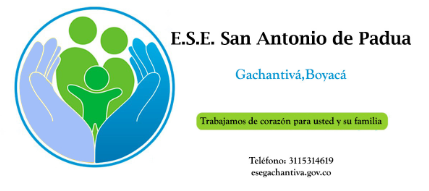 Territorial y Demográfico
Hogares y viviendas
Mapa de división política
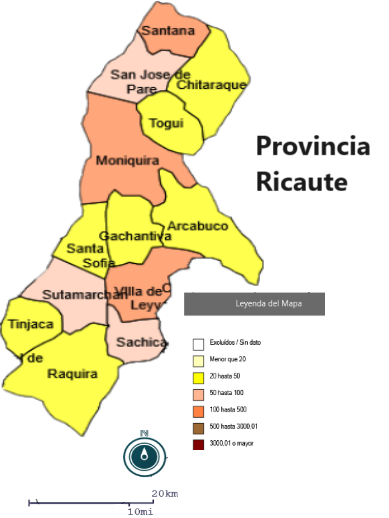 Características poblacionales
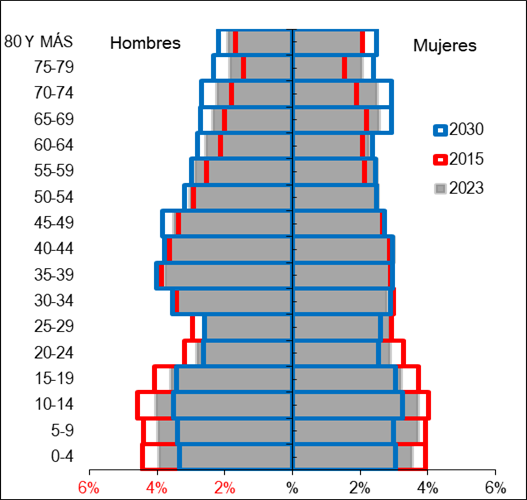 De qué nos enfermamos y morimos
Principales causas de Enfermedad
2018 - 2022
Eventos de interés en salud pública, 2018 a 2022
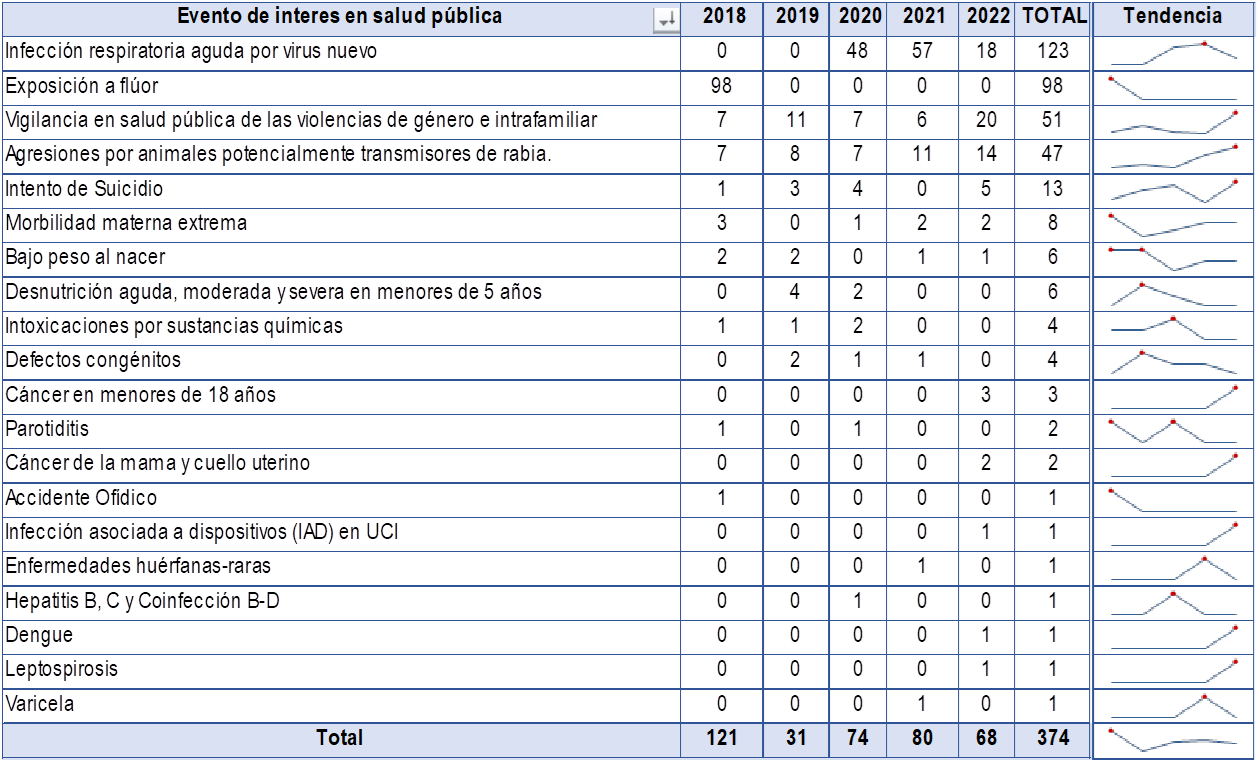 Principales causas de Mortalidad